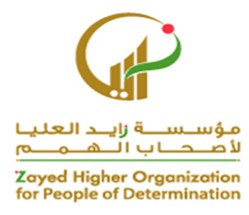 اسم الهدف/ تقليد الوقوف والجلوس وفق الأمر رقم الهدف: 654
مقدم الهدف: موزة سالم العامري
10 February 2021
2
10 February 2021
3
10 February 2021
4
10 February 2021
5
1- أن يقف الطالب عندما يطلب منه ذالك
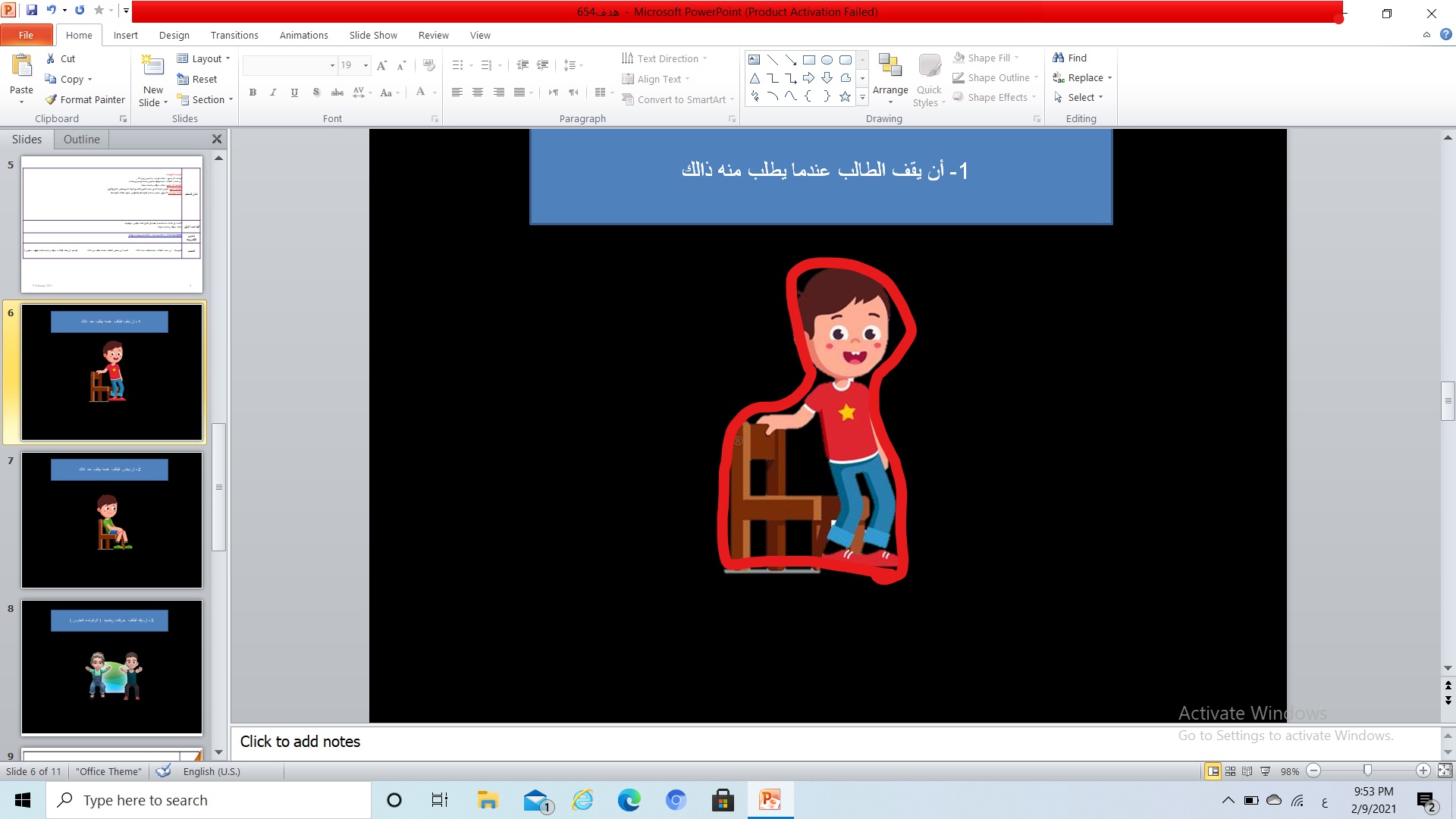 2- أن يجلس الطالب عندما يطلب منه ذالك
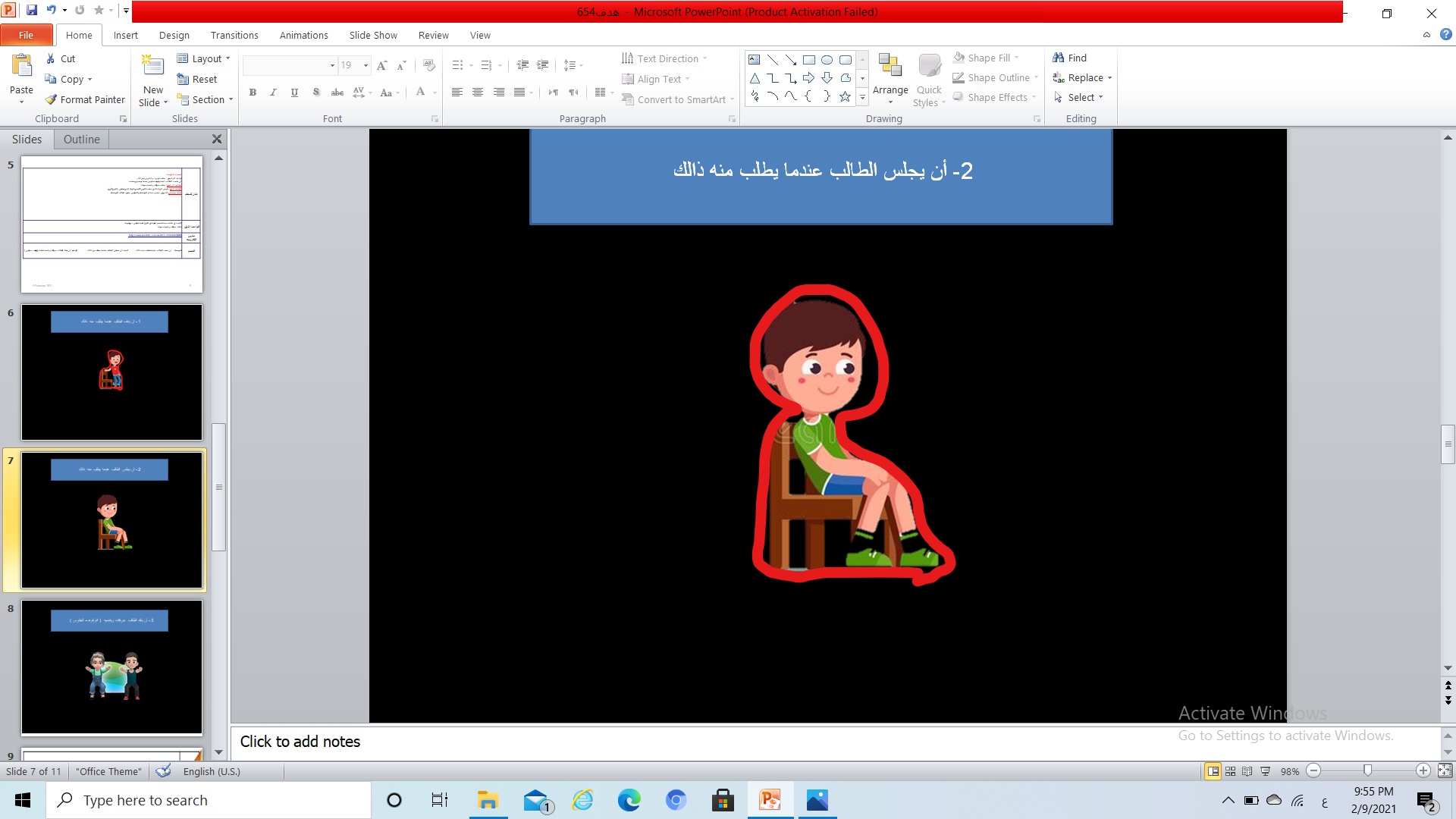 3- أن يقلد الطالب حركات رياضيه ( الوقوف- الجلوس )
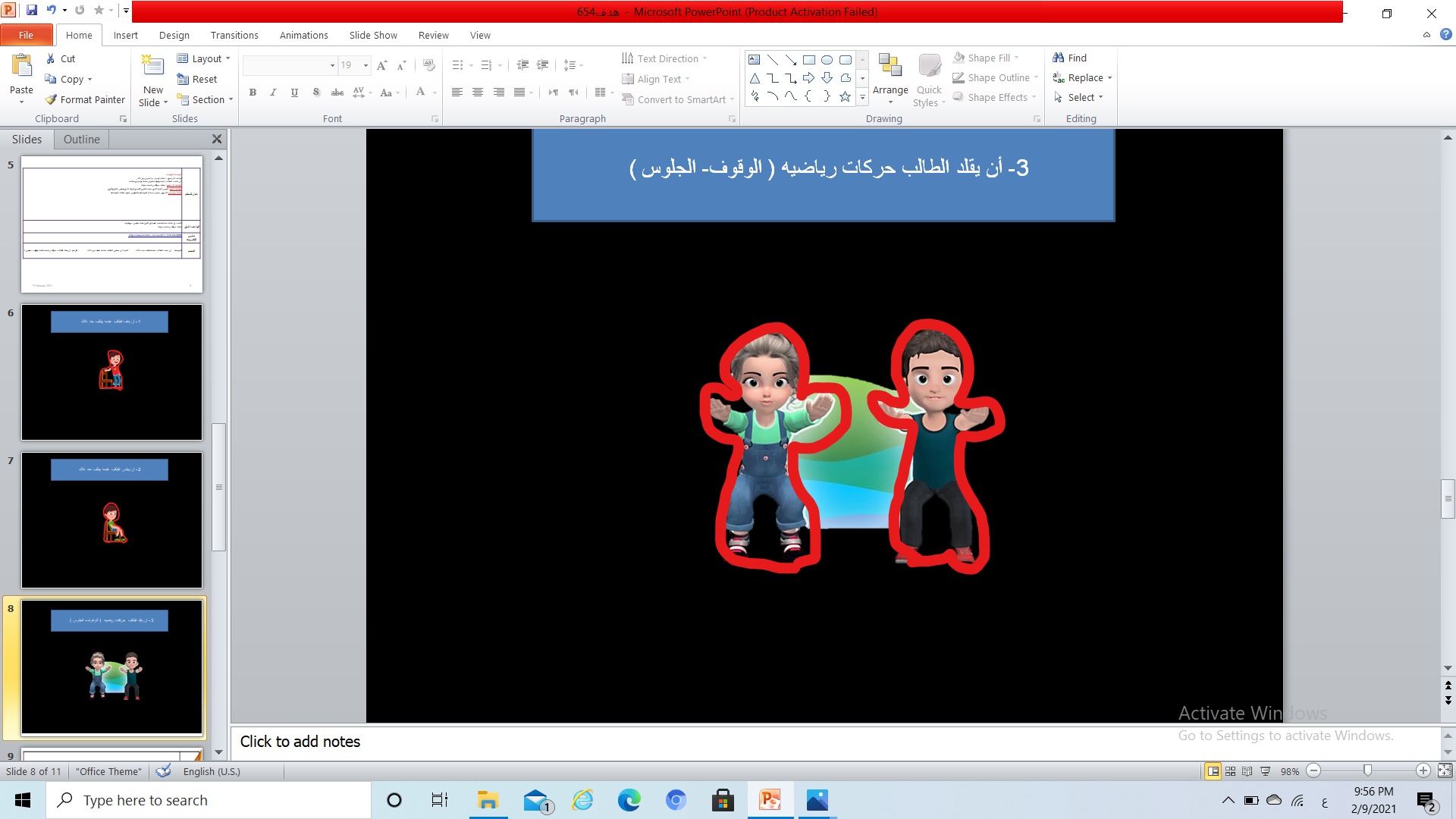 1- لعبه الوقوف وجلوس
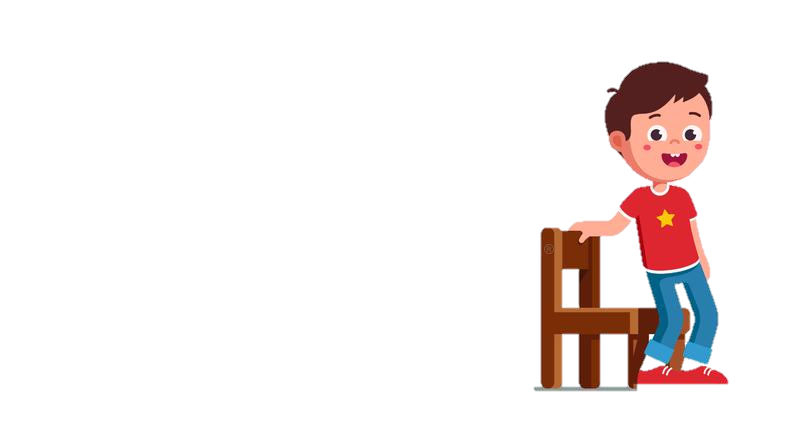 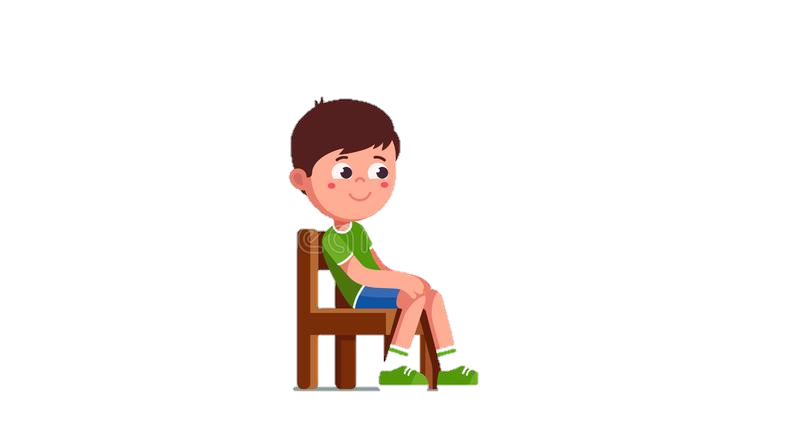 9
2- القفز على ابالونه ( وقوف- جلوس)
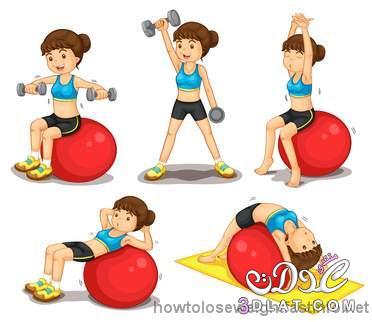 10
3- تقليد حركات رياضيه بسيطه ( وقوف –جلوس )
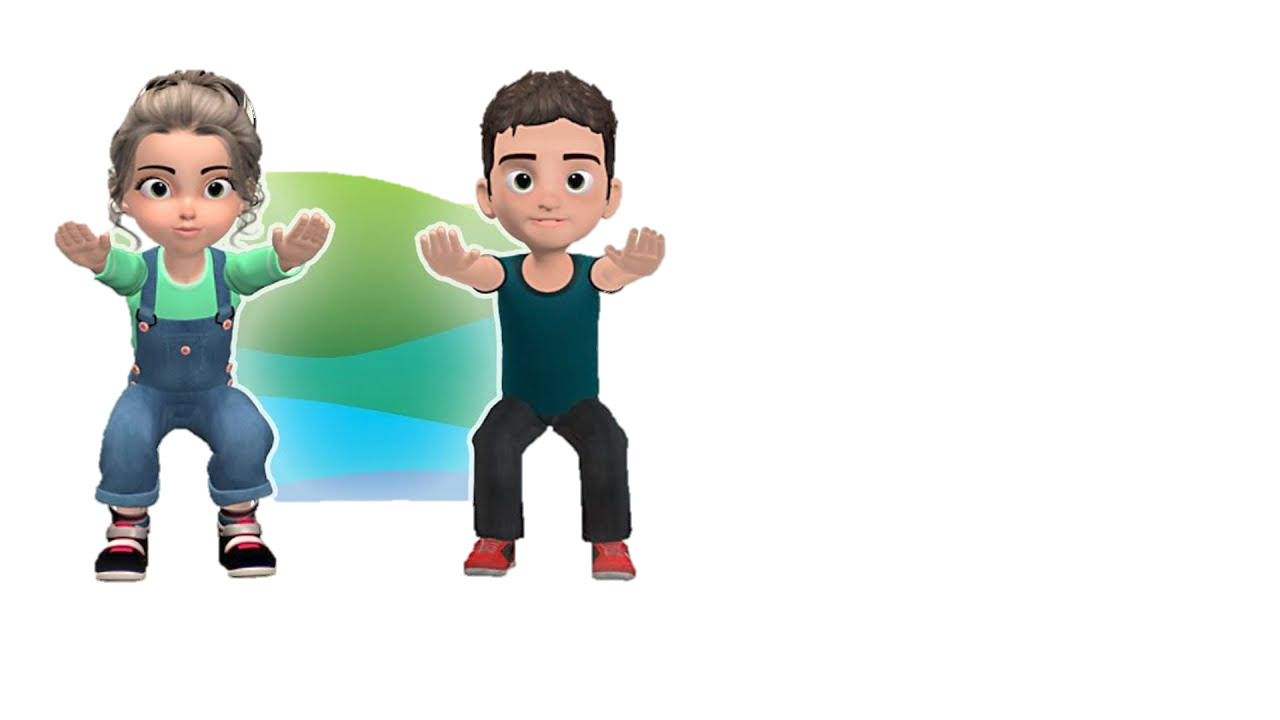 11